Федеральное государственное бюджетное образовательное учреждение высшего образования «Красноярский государственный медицинский университет имени профессора В.Ф. Войно-Ясенецкого» Министерства здравоохранения Российской Федерации
Кафедра стоматологии ИПО
Профилактика стоматологических заболеваний при использовании съемной ортодонтической техники
Выполнил ординатор                                                                                          кафедры стоматологии ИПО
по специальности «Ортодонтия»
Соловьева Евгения Андреевна
рецензент к.м.н., доцент Дуж Анатолий Николаевич
Цель исследования
Используя различные источники профессиональной литературы выявить основные стоматологические заболевания, которые могут быть спровоцированны съемной ортодонтической техникой, причины и способы профилактики.
Задачи
Изучить современные данные об этиологии и патогенезе возникновения осложнений при лечении несъемной ортодонтической техникой
1
Определить особенности клинического течения
2
3
Определить наиболее эффективные методы профилактики
Введение
Как правило, съёмные аппараты применяются для лечения и профилактики неправильного прикуса в детском возрасте от 7 до 12 лет, что определяет особенности и причины возникающих осложнений.
Разновидностей съемных аппаратов великое множество, но все они имеют свои плюсы и минусы.
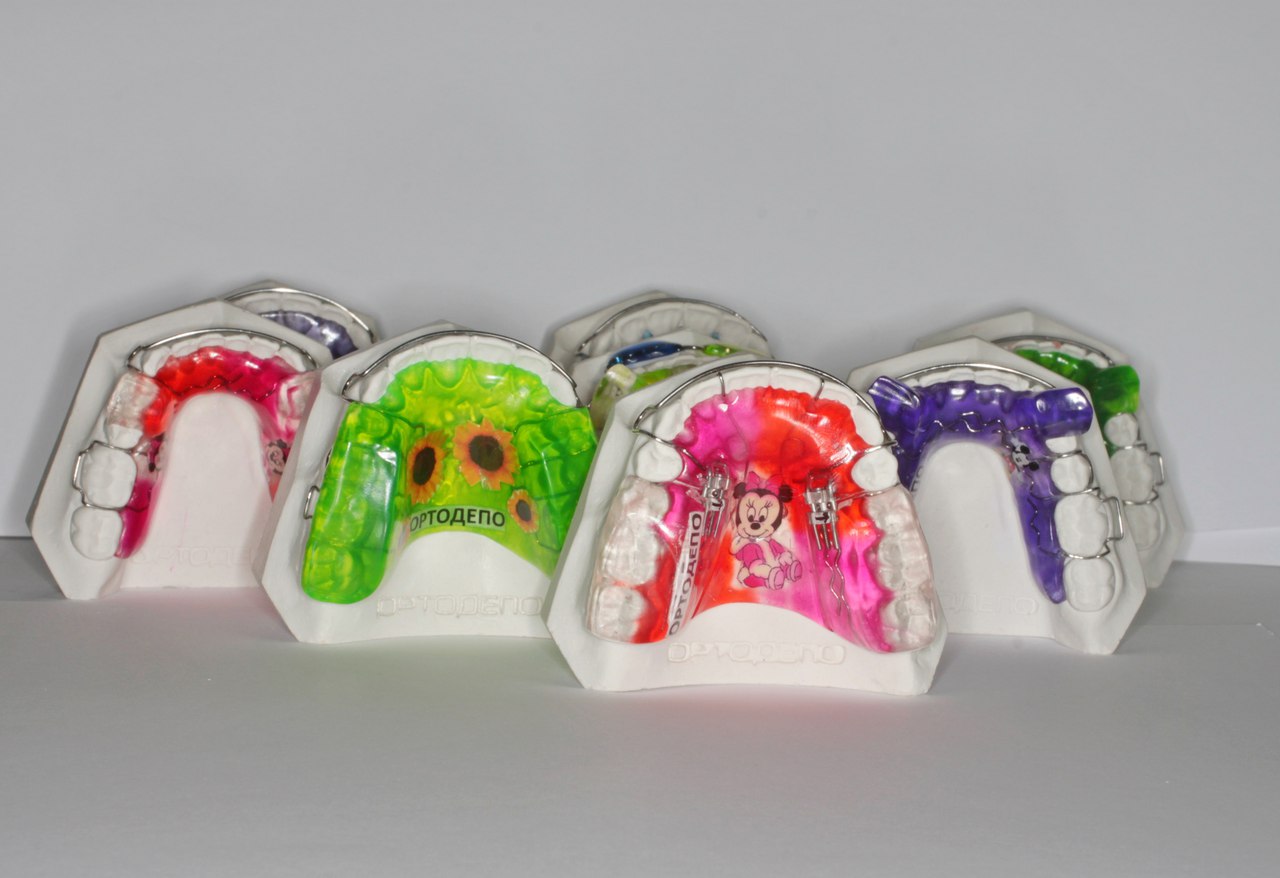 Введение
Среди наиболее широко применяемых съемных аппаратов можно назвать различные вариации пластиночных аппаратов,в том числе двучелюстные; различные трейнеры и силиконовые каппы, губной бампер, лицевую маску.
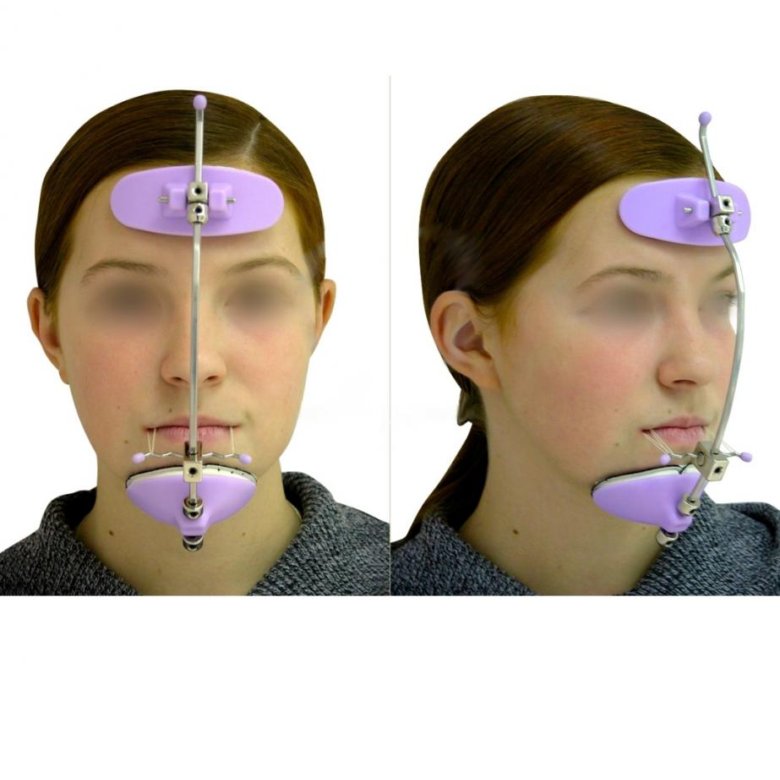 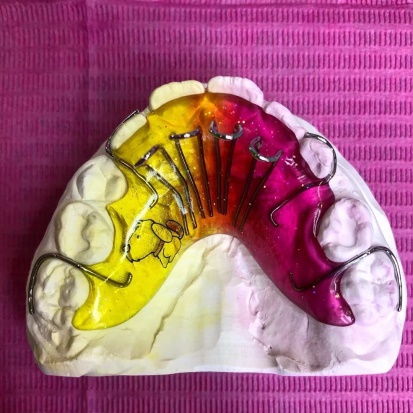 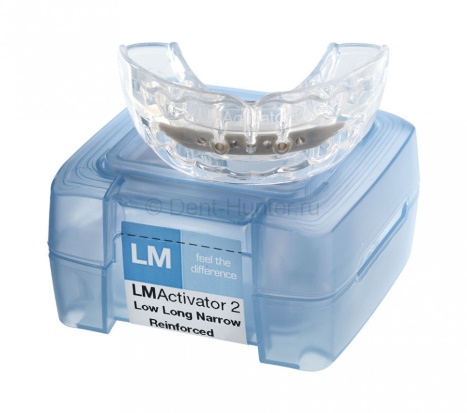 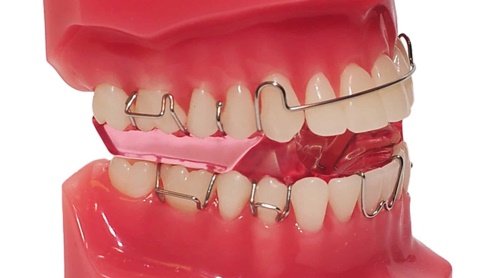 Актуальность
У детей и подростков, являющихся пациентами ортодонтического отделения и составляющих одну из наиболее вероятных групп риска, состояние слизистой оболочки и ее реакции на ортодонтическое лечение требуют особого внимания, так как морфофункциональные нарушения, вызванные аномалиями зубочелюстной системы, сами по себе являются мощными патогенетическими факторами, обусловливающими инициацию и развитие воспалительных заболеваний. Достаточно, к примеру, вспомнить, что даже у подростков с ортогнатической окклюзией наблюдается чрезвычайно высокая заболеваемость хроническим катаральным гингивитом.
Кроме того на возникновение заболеваний  влияет возможная травматизация, несвоевременное обращение к лечащему врачу, в некоторых случаях отдаленность проживания, сложность в коммуникации с маленькими пациентами.
Все это и обусловливает столь частое развитие у пациентов, получающих ортодонтическое лечение, осложнений в виде воспалительных процессов в пародонте, требующих к себе самого пристального внимания в плане их своевременной диагностики и лечения, причем при участии специалистов смежных специальностей (в частности, пародонтолога), что в свою очередь определяет высокую актуальность этой проблемы в условиях детской стоматологической практики
Какие осложнения можно ожидать:
Осложнения со стороны твердых тканей – деминерализация, кариозные поражения
Осложнения со стороны пародонтального комплекса – гингивит, пародонтит, периодонтит
Осложнения со стороны слизистой оболочки
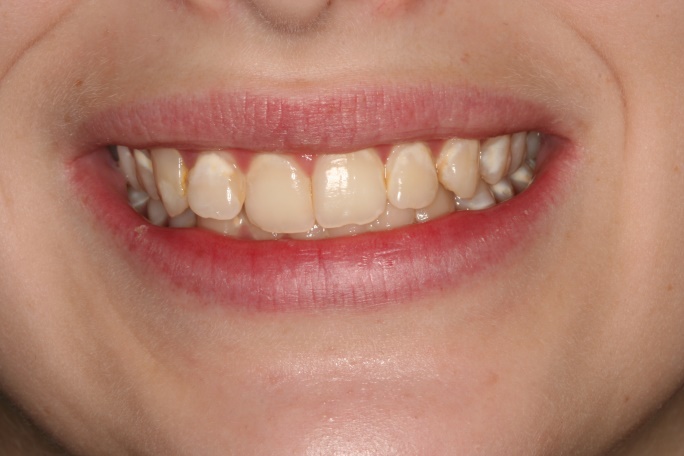 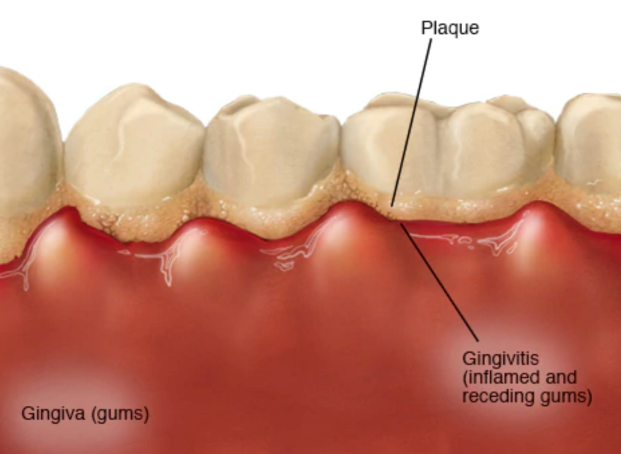 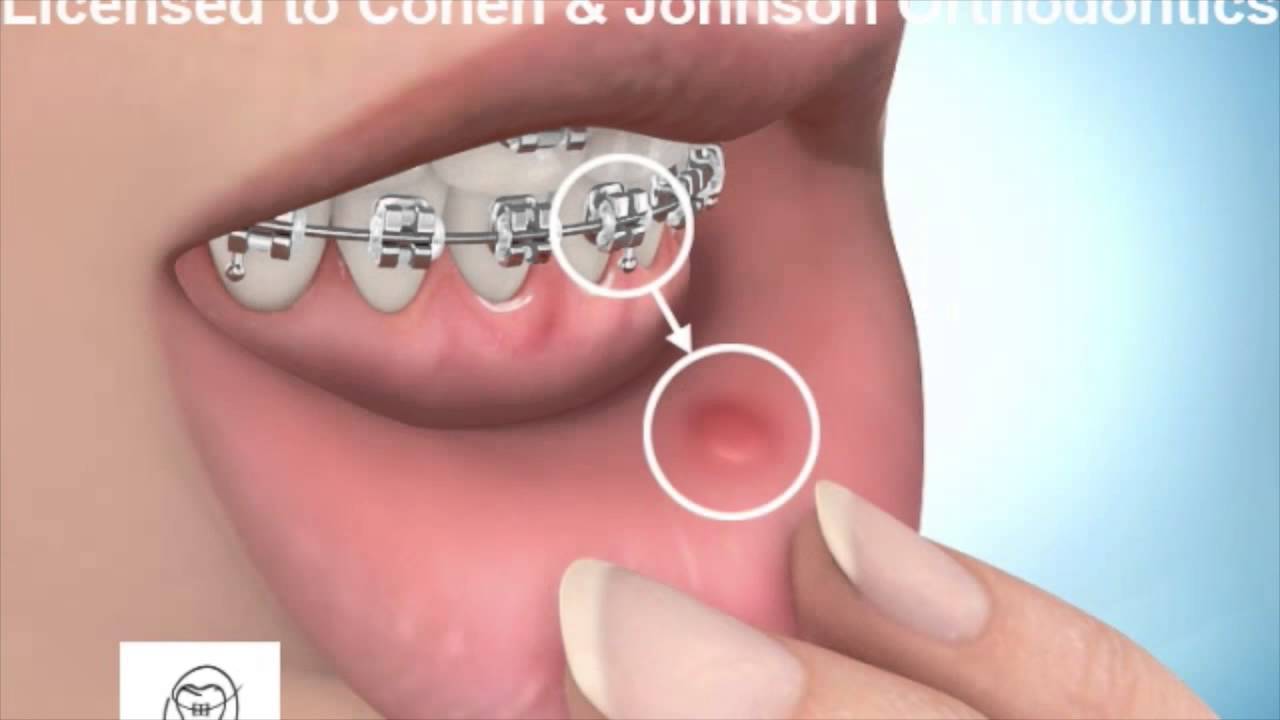 Осложнения со стороны твердых тканей
Даже у пациентов, проходящих лечение на съемной аппаратуре отмечается ухудшение гигиены.
Это можно связать с:
Дополнительные сложности связанные с адаптацией к аппаратуре
В детском возрасте гигиена и так затруднена, хуже развиты мануальные навыки. Поэтому дискомфорт связанный с инородным предметом часто становится причиной ухудшения гигиены или отказа от чистки зубов
От врача требуется обеспечить максимально корректную посадку аппарата, налаживание контакта с родителями
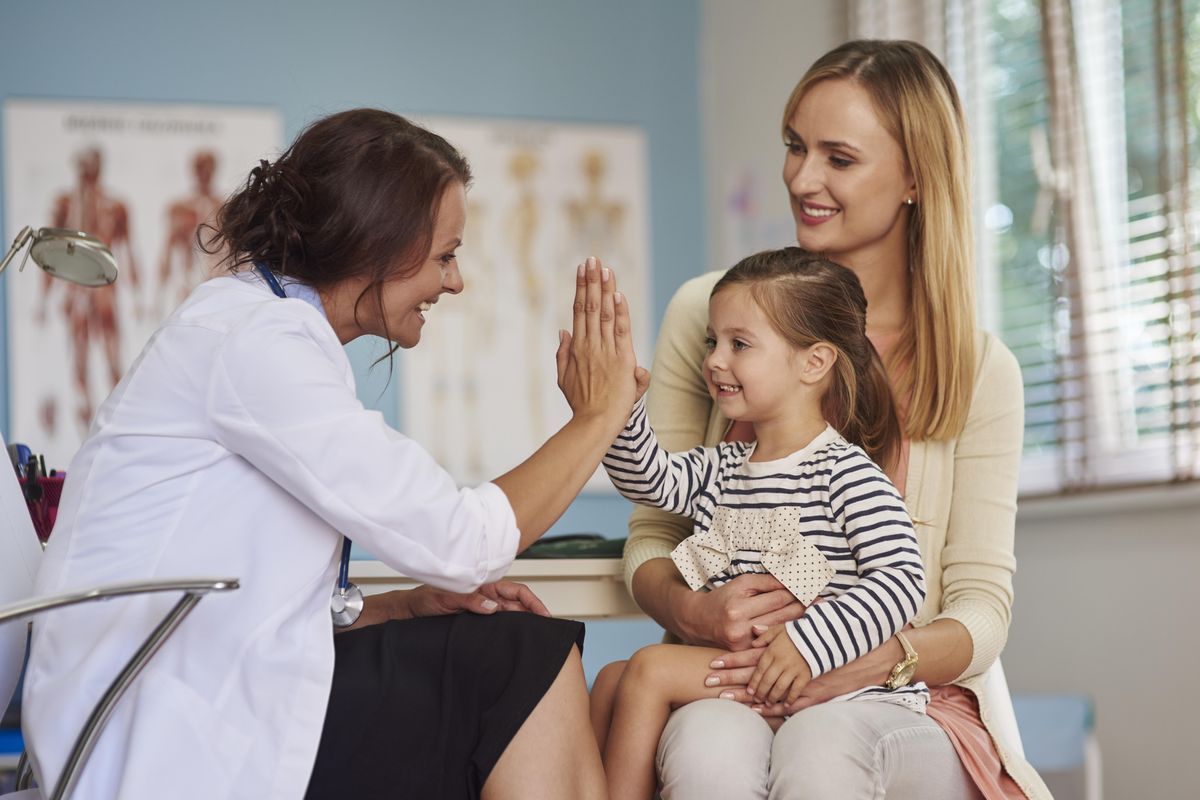 Осложнения со стороны твердых тканей
Даже у пациентов, проходящих лечение на съемной аппаратуре отмечается ухудшение гигиены.
Это можно связать с:
Создание ретенционных пунктов, способствующих скоплению зубного налета после еды при отсутствии чистки
Не всегда у пациентов есть возможность чистки зубов в общественном месте/школе/тренировках или желание
Осложнения со стороны твердых тканей
Нарушение омывания зубов естественным защитным фактором – ротовой жидкостью
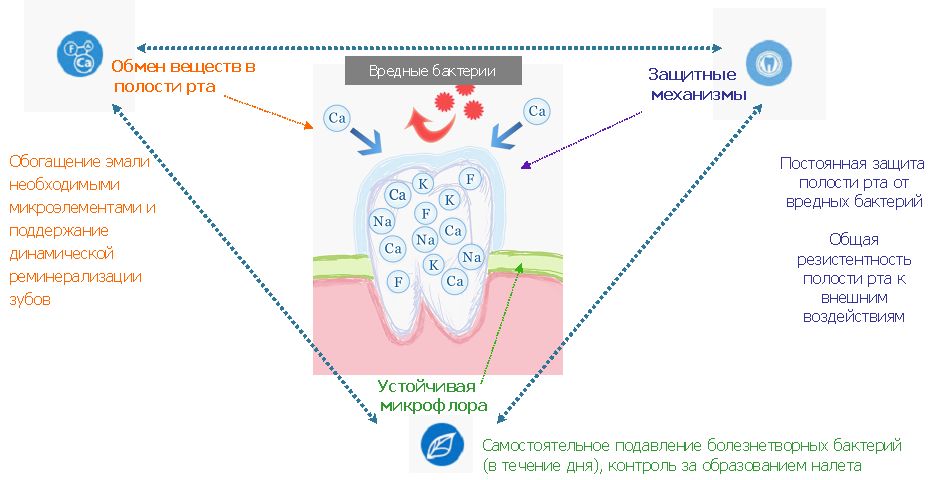 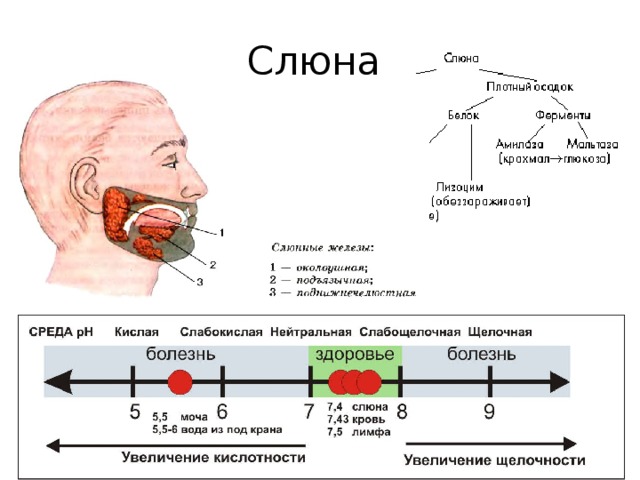 Осложнения со стороны пародонта
Ухудшение гигиены может спровоцировать развитие или обострение латентно протекающих процессов – гингивита, пародонтита
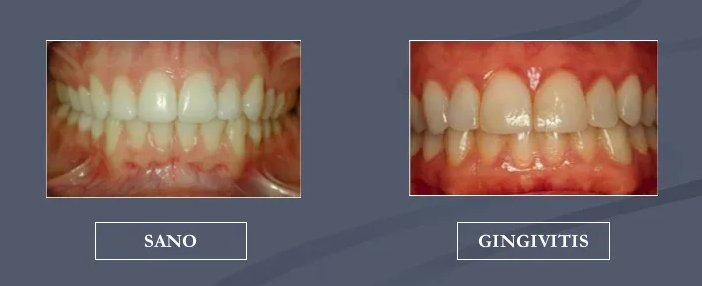 Осложнения со стороны периодонта
Неправильно применяемые, излишние ортодонтические силы могут нарушать питание тканей вследствие сдавления и тромбоза сосудов и расстройства венозного кровообращения. Наибольшие изменения выявлены на уровне капилляров, вследствие чего снижается скорость кровотока и развивается гипоксия тканей пародонта, что подтверждают данные реопериодонтографии
Хотя такие силы сложнее получить на съемной технике и подобные осложнения чаще встречаются на несъемной аппаратуре.
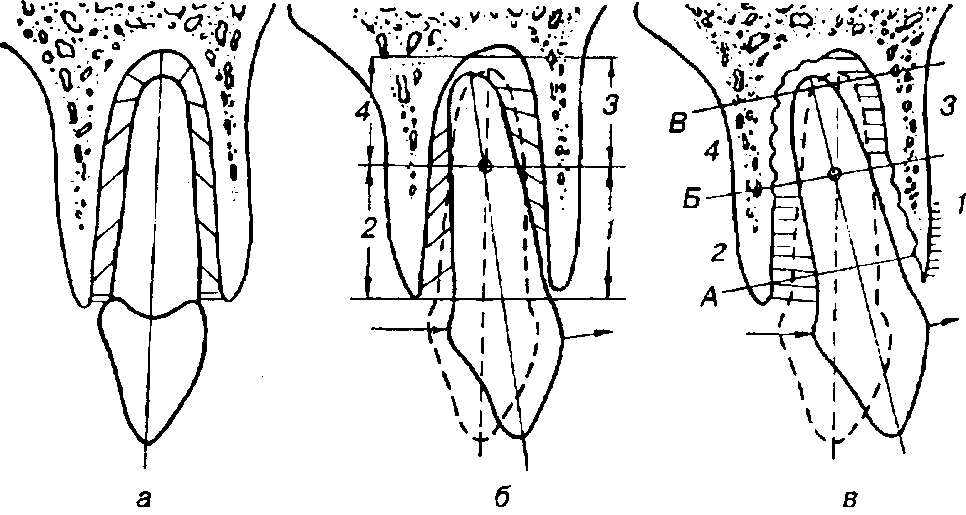 Осложнения со стороны слизистой
Основное осложнение - травматизация.
Может быть вызвана нерациональной конструкцией
Плохая посадка – недостаточная припасовка или несоблюдение режима ношения со стороны пациента
Осложнения со стороны слизистой
Плохой уход за аппаратом, недостаточная шлифовка/полировка
Установленная в полости рта ортодонтическая аппаратура сама по себе не является причиной появления локального пародонтита 
Ортодонтический аппарат всего лишь аккумулирует мягкий зубной налет, который при неадекватной личной гигиене приводит к развитию локального воспаления. Шероховатость и пористость, а также плохой уход за съемной ортодонтической аппаратурой способствуют проникновению ротовой жидкости в базис и образованию на его поверхности налета, в котором содержатся углеводы, белки, клетки слущенного эпителия, лейкоциты и др. 
Пластинки покрываются отложениями, остатками пищи, слущенными клетками эпителия. Наиболее часто остатки пищи задерживаются под базисами съемных пластиночных аппаратов, особенно верхней челюсти. В результате этого создаются благоприятные условия для жизнедеятельности грибов, особенно рода Candida albicans. Продукты метаболизма Candida albicans (молочная кислота и др.) могут вызывать боли в области ложа, жжение и гиперемию слизистой оболочки. Увеличение количества микрофлоры ведет к усилению ферментативных процессов, что способствует повышению интоксикации организма. Раздражающее действие бактериальных токсинов вызывает появление неприятных субъективных ощущений и гиперемию слизистой оболочки.
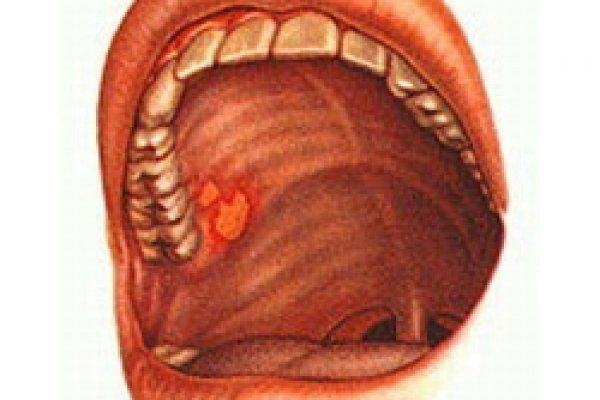 Ортодонтические каппы, трейнеры
В последние годы различные ортодонтические трейнеры, каппы, элайнеры начали приобретать всю большую популярность.
В отечественной литературе недостаточно данных о влиянии капп на состояние органов и тканей полости рта.
Однако, у пациентов проходящих лечение на такой аппаратуре отмечается увеличение индекса КПУ.
Предполагается, что основная причина в том, что на протяжении длительного периода (20-22 часа в сутки) эмаль зубов была лишена воздействия естественного защитного фактора - ротовой жидкости.
Под каппой создаются благоприятные условия для роста и развития микроорганизмов – парниковый эффект, нарушение доступа кислорода и защитных факторов слюны, задержка пищевых остатков
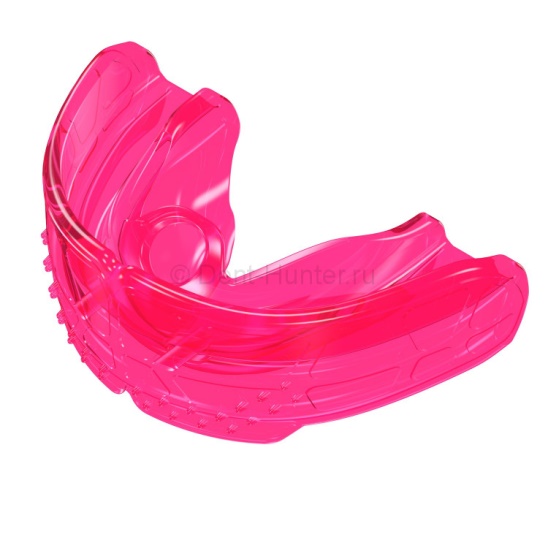 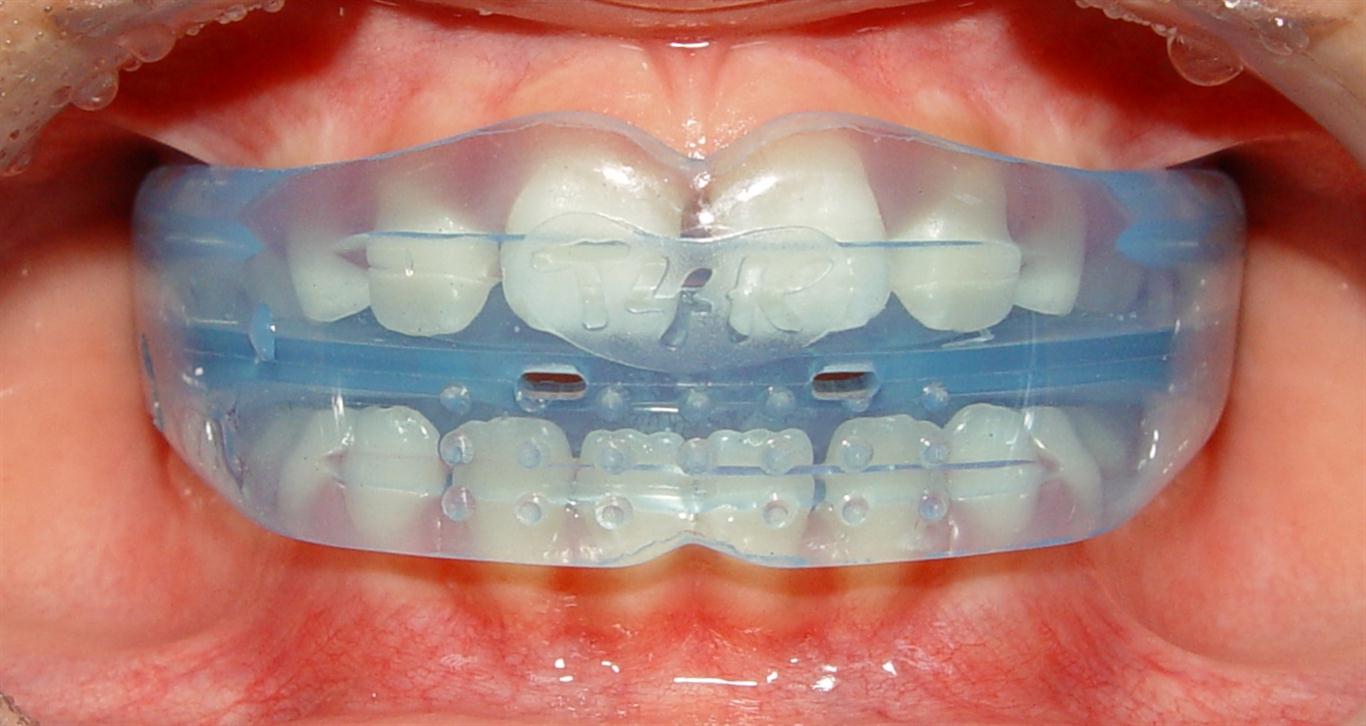 Изменение иммунологической реактивности
Левенц А.А. и соавт.  исследовали состояния гуморального и клеточного иммунитета у пациентов, находящихся на ортодонтическом лечении и установили, что в процессе лечения развивается иммунодефицитное состояние, при этом снижается уровень лимфоцитов СD3, иммуноглобулина А и изменяется иммунорегуляторный индекс. 
Ортодонтическое лечение приводит к увеличению концентрации противовоспалительных цитокинов (ИЛ 1β и ИЛ 4) на 7-й день после фиксации НОТ на 64,1 и 4,2 % соответственно и их нормализации через 1-3 месяца. Подавляются факторы местного иммунитета со снижением активности лизоцима и концентрации sIgA в смешанной слюне в течение 3 месяцев после фиксации НОТ . Все это и обусловливает столь частое развитие у пациентов, получающих ортодонтическое лечение, осложнений в виде воспалительных процессов в пародонте
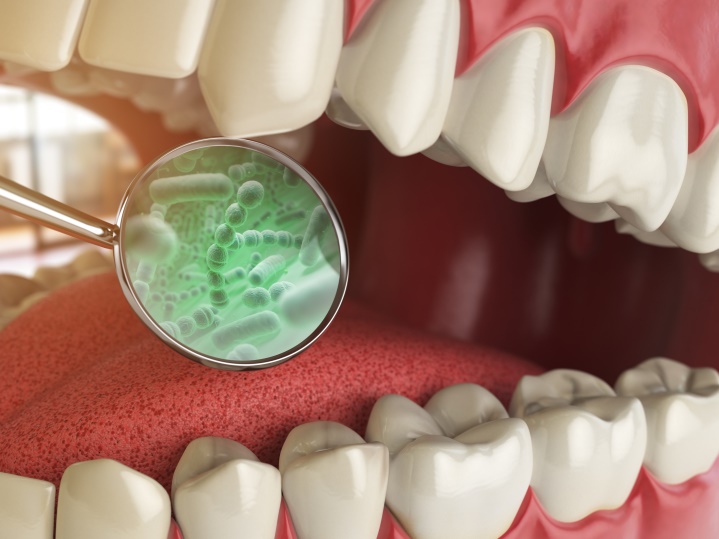 Профилактика
Со стороны пациента
Выполнение всех рекомендаций
Своевременные визиты ортодонта
Налаженная коммуникация с врачом – своевременное сообщение о возникающих проблемах
Тщательный уход и бережное отношение к аппаратуре
Со стороны врача
Оптимальная конструкция с минимальным кол-вом элементов
Максимально корректная припасовка
Подробные рекомендации
Заключение
Изучили современные данные об этиологии и патогенезе возникновения осложнений при лечении несъемной ортодонтической техникой
1
2
Охарактеризовали особенности клинического течения
3
Определили наиболее эффективные методы профилактики
Список литературы
Аболмасов Н.Г. Ортодонтия [Текст]: Учебное пособие / Н.Г. Аболмасов, Н.Н. Аболмасов. – М.: МЕДпрессинформ, 2015. – 424 с. 
Персин Л.С., Ортодонтия. Диагностика и лечение зубочелюстно-лицевых аномалий и деформаций [Электронный ресурс] : учебник / Л.С. Персин и др. - М. : ГЭОТАР-Медиа, 2015. - 640 с.
Мелсен Бирте ,Ортодонтия взрослых / Мелсен Б. - М. : ГЭОТАР-Медиа, 2019. - 416 с. 
Иванов А.С., Основы ортодонтии: учебное пособие/ Иванов А.С.- СпецЛит, 2017. – 223 с.
Лучевая диагностика в стоматологии [Текст] / А.Ю. Васильев, Ю.И. Воробьев, В.П. Трутень и др. – М.: Медика, 2011. – 496 с. 
Гонтарев С.Н., Чернышова Ю.А., Воспалительные заболевания слизистой оболочки при использовании съемной и несъемной ортодонтической аппаратуры / Гонтарев С.Н., Чернышова С.Н., Федорова И.Е. и др. – Научные ведомости, №11 – 2013, 154с
Косюга С.Ю., Ботова Д.И., Состояние полости рта у пациентов, находящихся на ортодонтическом лечении / Современные проблемы науки и образования. – 2015. – № 6
Спасибо за внимание!